Junior Research Fellow @ St Anne’s College, Oxford
From July 2022: Lecturer in Politics @ King’s College London
portiaroelofs.com
Academic job applications and interviewsDr Portia Roelofs
Overview of presentation
1. Overview of academic jobs landscape
2. Building a CV for academic jobs
3. My route (Politics/Development Studies)
4. Applying for academic jobs post-PhD
Overview of academic jobs landscape
Many PhDs wont work in academia
 “Standard Route”

BUT lots of differentroutes
* About 43% of doctoral graduates get a job in HE after graduation and just under 40% are employed there three years later.
* Over half of staff in universities are on temporary contracts. 
* Look at job adverts now!
https://www.jobs.ac.uk/
https://www.vitae.ac.uk/doing-research/are-you-thinking-of-doing-a-phd/what-do-doctoral-graduates-do
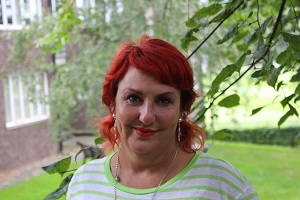 Dr Lisa McKenzie – Sociologist 
Bachelors at age 36
Doctorate 2009
Book “Getting By” 2015
Now a Research Fellow in Sociology at Durham
Professor
Permanent Job
Associate Professor / Reader
(Parallel education roles)
Assistant Professor / Lecturer
Research Council Grants
Teaching Fellow
Teaching and research post-doc:
e.g. LSE Fellow
Research post-doc: e.g. Junior Research fellowship
After the PhD: 
Post-Doc
Graduate Teaching Assistant (GTA)
Research Assistant
Summer school teaching
During the PhD
Building a CV
Research
Teaching
What sort of department do you want to work in?
Undergraduate / postgraduate
Other (summer school, mentoring, access)
High impact peer review journal articles
Books / book chapters
Your thesis!
Service
Funding
Impact
Commensurate with career stage
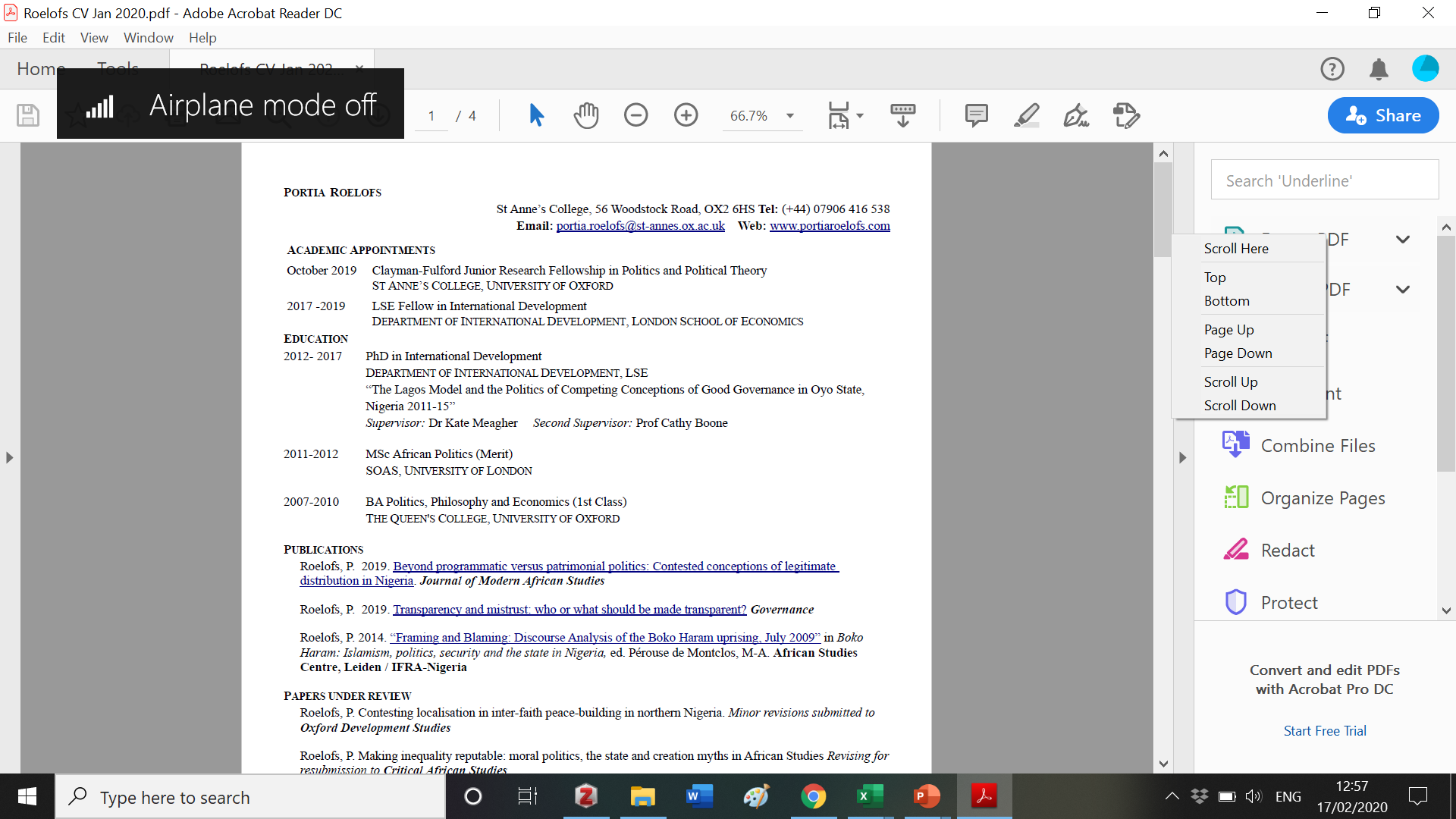 Example of CV format and style
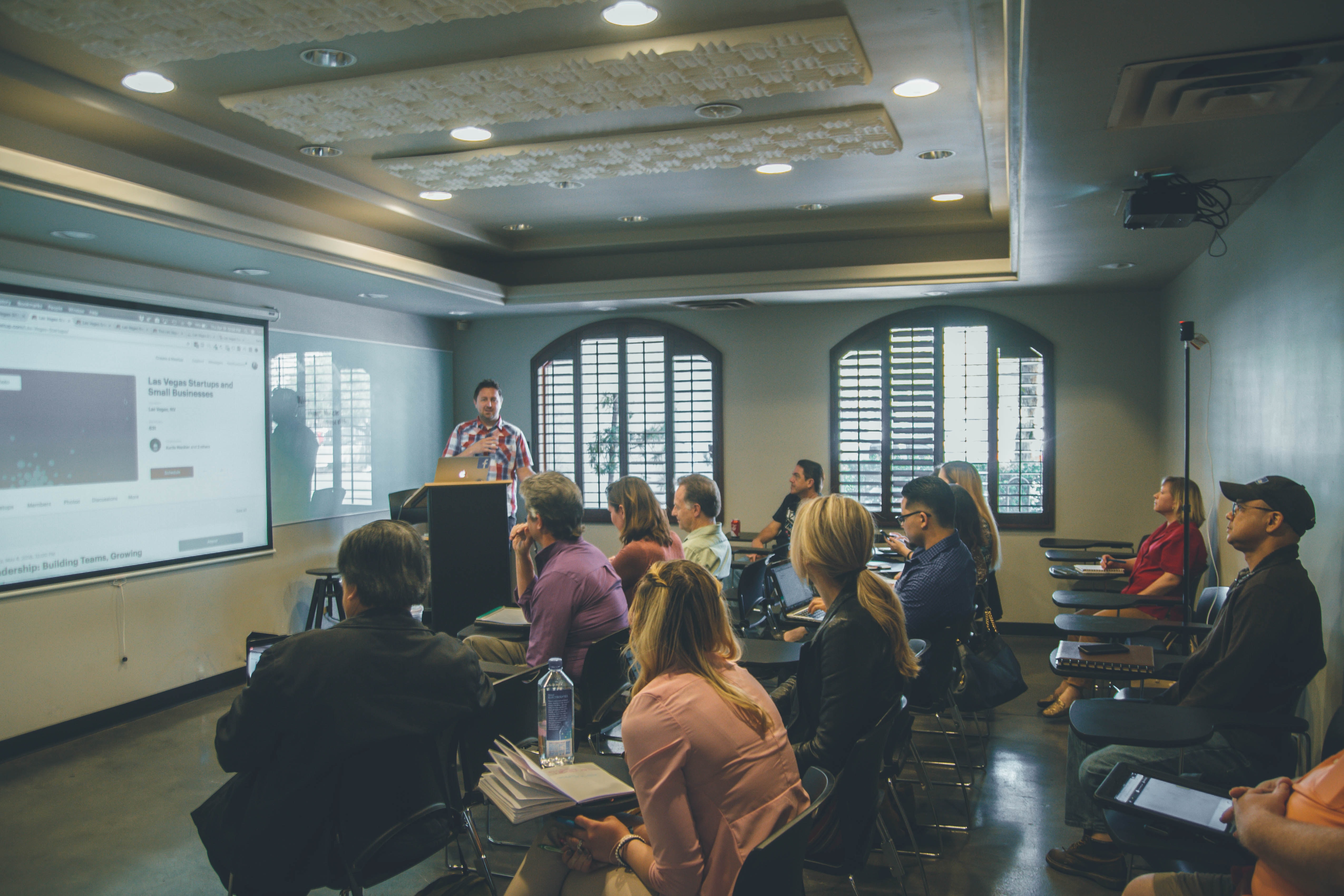 Patchwork of hourly-paid jobs / salaried
Consider the costs of teaching at multiple institutions at once
Photo by Kenny Eliason on Unsplash
Applying for TEACHING post-docs
In the interview: Teaching Post-doc
Standard questions
Points to prepare
Concise summary of your research. “By looking at X I seek to answer questions like Y”.
Background research on the precise course you will have to teach. Any weeks which in particular link to your research?
Example of exercises / slides
Evidence of teaching ability 
 Teaching philosophy: pretty basic. Put them in groups, use PG Cert techniques. Who will you be teaching?
In both interviews the focus was on teaching the specific course.
 Tell us a bit about your research
 How would you explain x [key concept from the course]?
 Lesson planning task
 How would you respond to a common teaching problem? i.e. only a couple of students contributing.
Applying for research post-docs
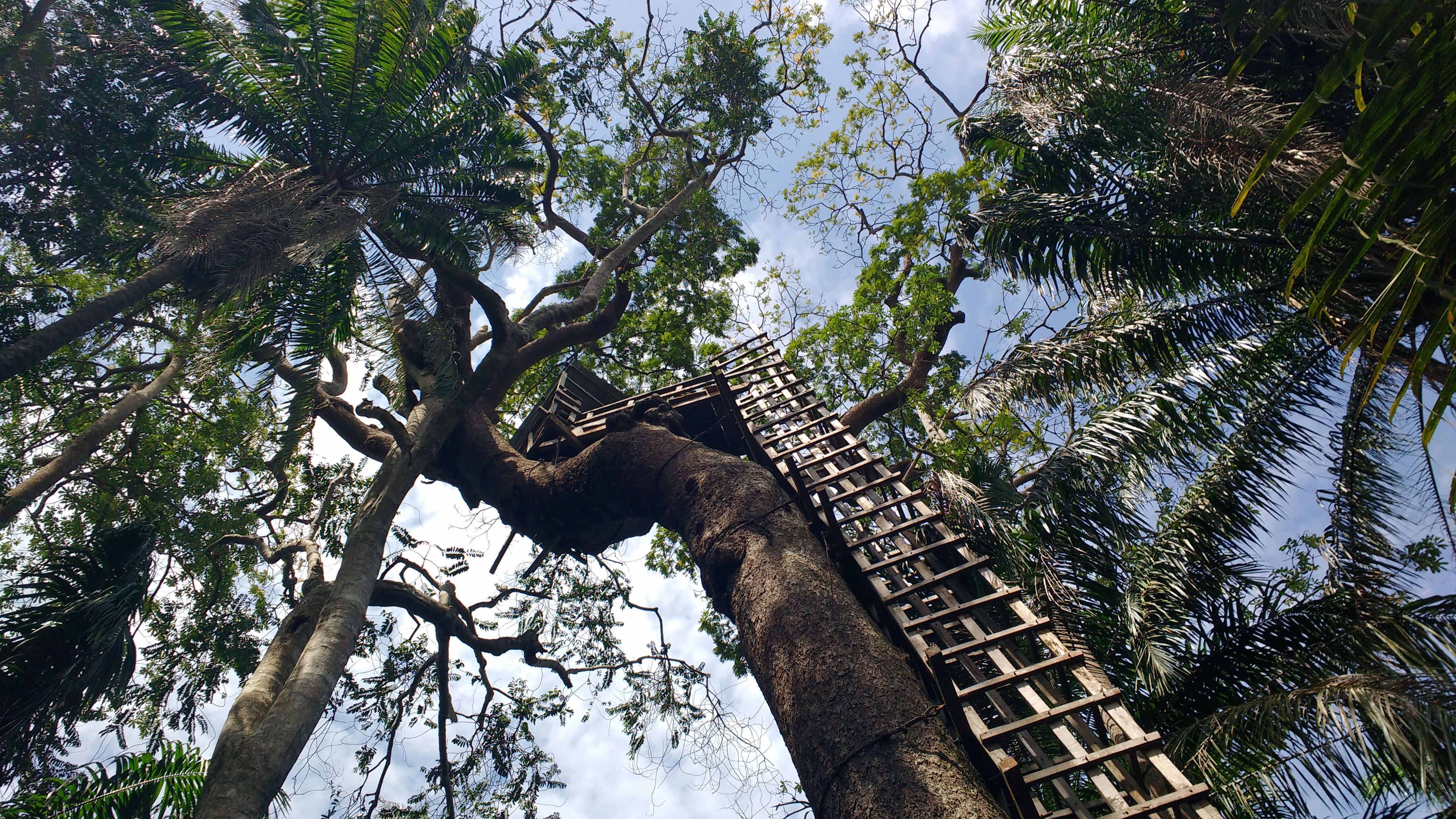 Options:
Your own research proposal
Working on someone else’s research grant
Mix of the two
In the interview: Research Post-doc
Points to prepare
Standard questions
Tell a simple coherent story about your research:
This is what I did
(Past tense. “My thesis showed how…”)
This is what I’m doing now 
(i.e. 2 papers which extend PhD)
This is what I will do  
(I’m going to publish loads and apply for prestigious funding)

Thoughtful engagement with questions
10 minute presentation on current research and future project
Questions from 4 person panel. Tightly focussed on presentation and submitted writing sample. Some quite critical questions. 
Any questions for us?
[Speaker Notes: (“I think that is indeed one of the strongest criticisms of my project. My current line of argument would be…)

Example – the fieldwork I did in development studies can be used to answer more general questions in political theory.]
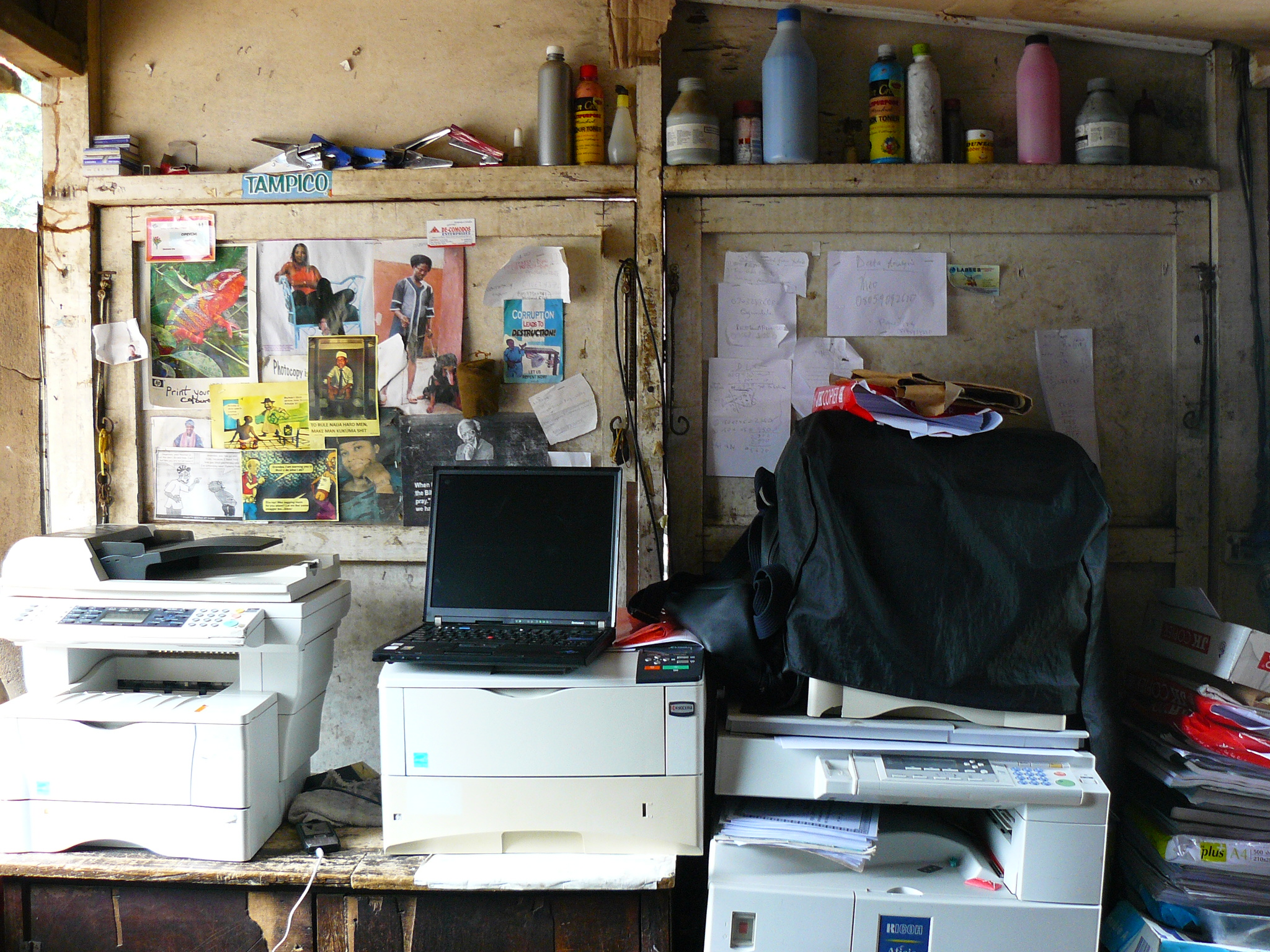 Mix of teaching, research and administration
Starting to be education only options
Applying for permanent faculty level jobs
In the interview: Permanent Lectureship
Points to prepare
Leadership
Beyond just teaching
Diversity and inclusion
Aware of the metrics your be will subject to: REF, funding etc.
But the number one determining factor is…
Format (online)
20 minute presentation (job talk) followed by Q+A 
40 minute interview with panel.
(But elsewhere could be a full day!)
FIT WITH DEPARTMENT
[Speaker Notes: (“I think that is indeed one of the strongest criticisms of my project. My current line of argument would be…)

Example – the fieldwork I did in development studies can be used to answer more general questions in political theory.]
i) Practice interviews 
ii) Ask people in your network about their experiences
Look at other people’s CVs and cover letters
Someone who interviewed at the same department
Someone who worked in the department
iii) If it’s a permanent faculty role, prepare for salary negotiations in advance.
Final points: ask for help!
Any questions?

Example research statement and job talk slides online http://www.portiaroelofs.com/teaching.html
Useful website (US-focused) 
https://theprofessorisin.com/